Why Does IT Cost So Much?
[Speaker Notes: Welcome
Thanks
Timeless
Jobs
Right tools => creativity
People issue]
[Speaker Notes: Reddit
Visualize Moore’s Law
Summarizes expectations]
Problem
Institutional IT budget demands continue to grow
Senior university leaders asking why
Era of greater cost scrutiny
Simple answer: IT costs growing because it is used more
Expanding IT demand appears counterintuitive
Full answer: controllable and uncontrollable forces
[Speaker Notes: Expectations: smaller/cheaper
Reality: doing more

Provost
VPFA

Steam power cheaper
Efficiency increases usage]
Perspective
IT Complexity & Importance
IT Cost
Uncontrollable Drivers of Cost Growth
[Speaker Notes: Can’t stop
Accept as reality
Deal with it]
Background
Factors outside the university 
How to manage their impact?
Our bottom line
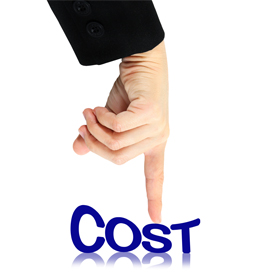 Our clients’ expectations
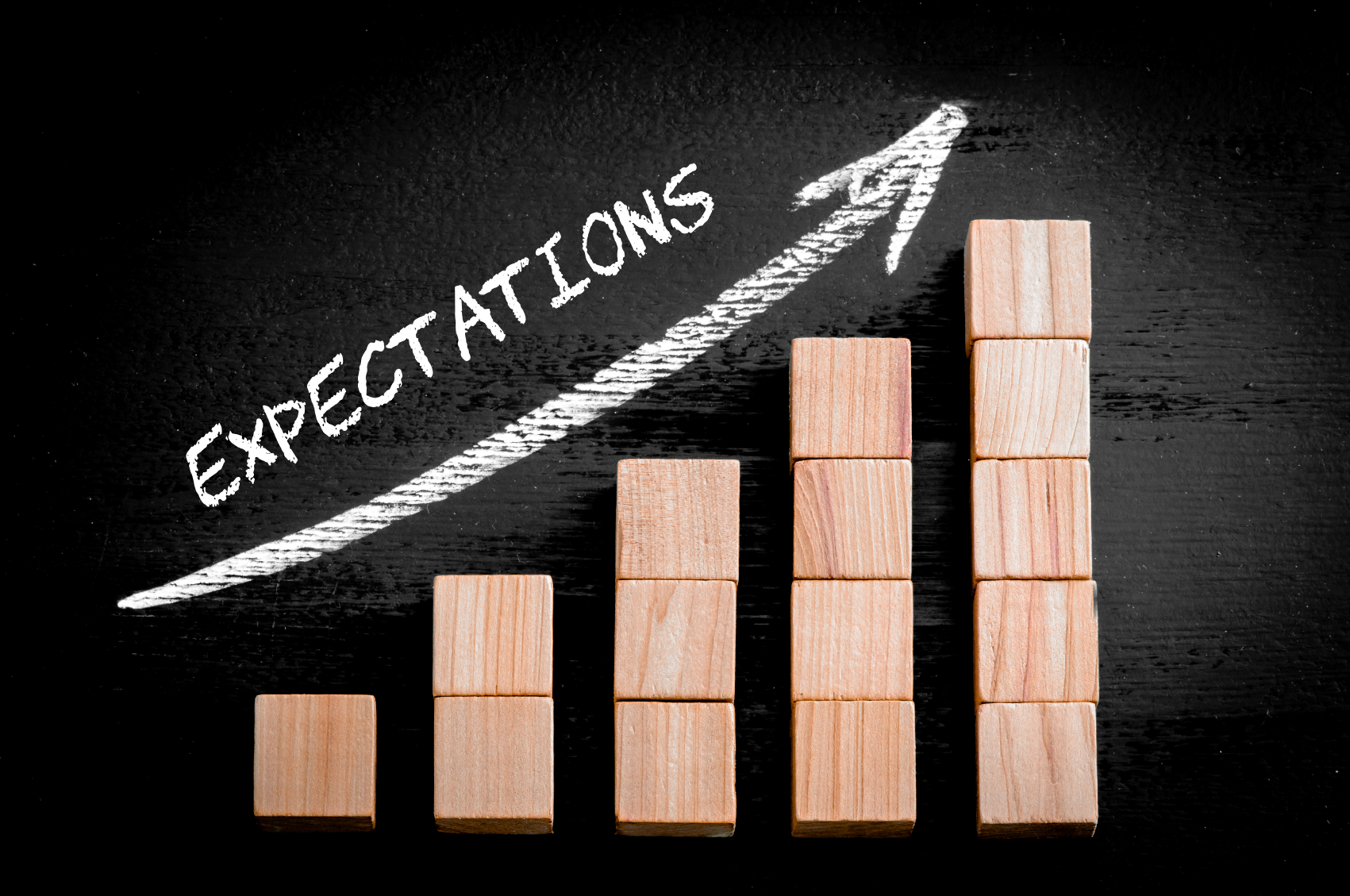 [Speaker Notes: Opposing forces]
Breadth of Demand
“Strategy 101 is about choices: You can’t be all things to all people.”
- Michael Porter
Every stakeholder on campus uses information systems 
Every outcome is impacted by IT 
Every process has a direct or indirect IT component
Every input is digitized
[Speaker Notes: All things to all people
Not strategic
It’s expensive to be non-strategic]
Depth of Demand
More systems + more devices
Average person brings 1½ IT devices on campus
Keep the response time fast
One size fits none.
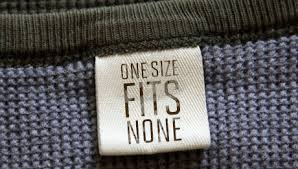 [Speaker Notes: Greater penetration
Greater utilization
Volume drives cost]
Demand for Quality
Seamlessly support exponential growth




Deliver high quality equivalent to Apple & Google & Microsoft
“I’m going to get a terrible student evaluation because wireless doesn’t support the size of my class.”
“Why isn’t Peoplesoft as easy to use as my iPad?”
[Speaker Notes: Class participation mark

Good question]
Increasing Compliance Demands
Demand created by new legislation
Privacy
Copyright protection
Freedom of information
New layer of cost and complexity
Moral and ethical issues related to foreign clouds
Can’t implement a new system without a lawyer … 
or a team of lawyers.
[Speaker Notes: Adding compliance effort = $
Adding lawyers = $$$]
Increasing Security Demands
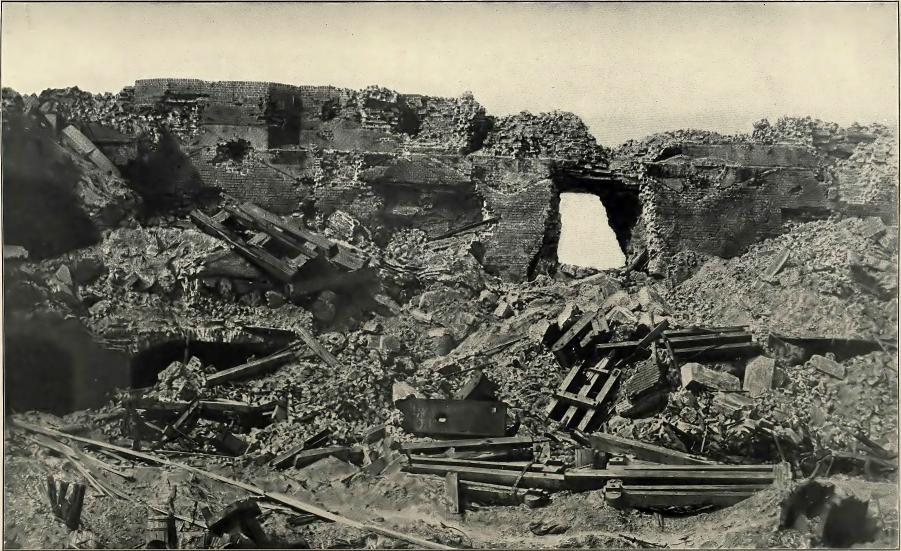 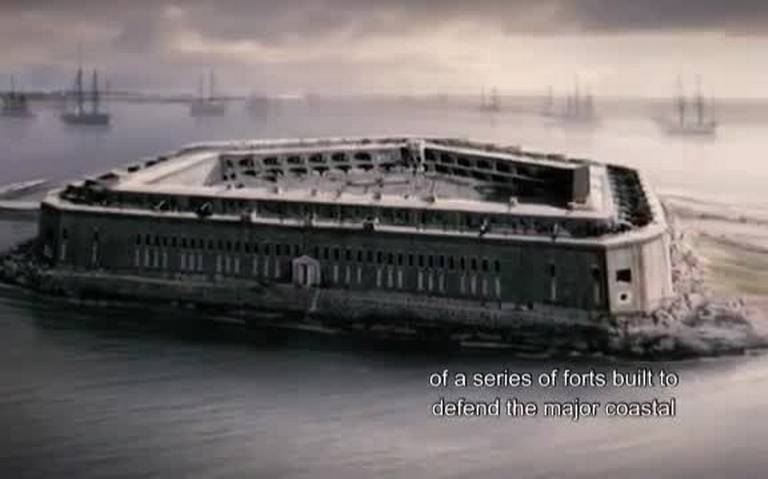 Hacking is a profitable business
Attacks come from inside & outside
IT is dangerous
Security is a fabric, not a wall
Quantum computing negates current encryption
History lesson: security built by people will be beat by people.
[Speaker Notes: US Eastern seaboard 
1820-1860
Rifled cannon late 1850’s
Fort Sumter @ 8am Apr 13, 1861
Fort Sumter before lunch Apr 13, 1861
Security investment wiped out]
Any Device
Baseline infrastructure budget designed for standard devices
Must design all services to serve any technology
IT used to set standards for devices
Now clients choose their devices
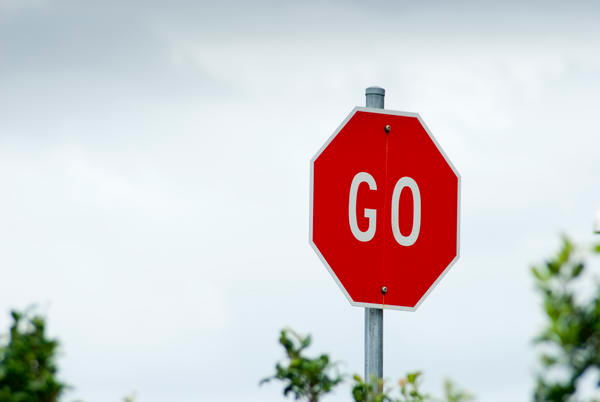 Access, not asset.
[Speaker Notes: Multiple technologies
From multiple years]
Any Time
IT department budgets established when systems were used during regular business hours
Today, systems are used 24 x 7
More availability requires
More investment in technology
Round-the-clock staff 
Fail safe mechanisms
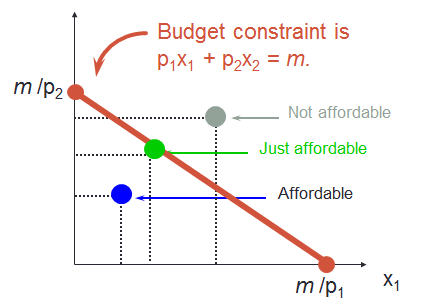 Note: not rocket science.
Any Place
Bring the campus 
to the student

Distributed learning
Flipped classrooms
Distance education
Multiple campuses 
Global access
IT departments established and funded for physical campus
Access to every system from any where is a brave new world of capital and operating costs
“Queen’s has instant brand recognition in Canada. In Bangalore it is meaningless.”
[Speaker Notes: Excellent IT needed for brand recognition]
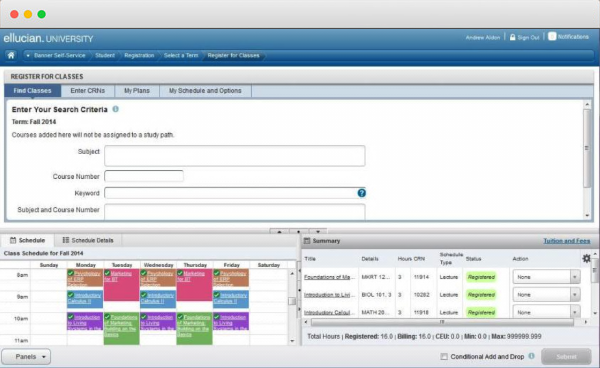 Quality of Software
Banner
Course
Search
Teaching experience as a CIO: 
“Your systems suck.” 
Compared to Facebook, LinkedIn, Twitter, Instagram, etc., Banner registration pales in comparison
Satisfying growing quality expectations is expensive
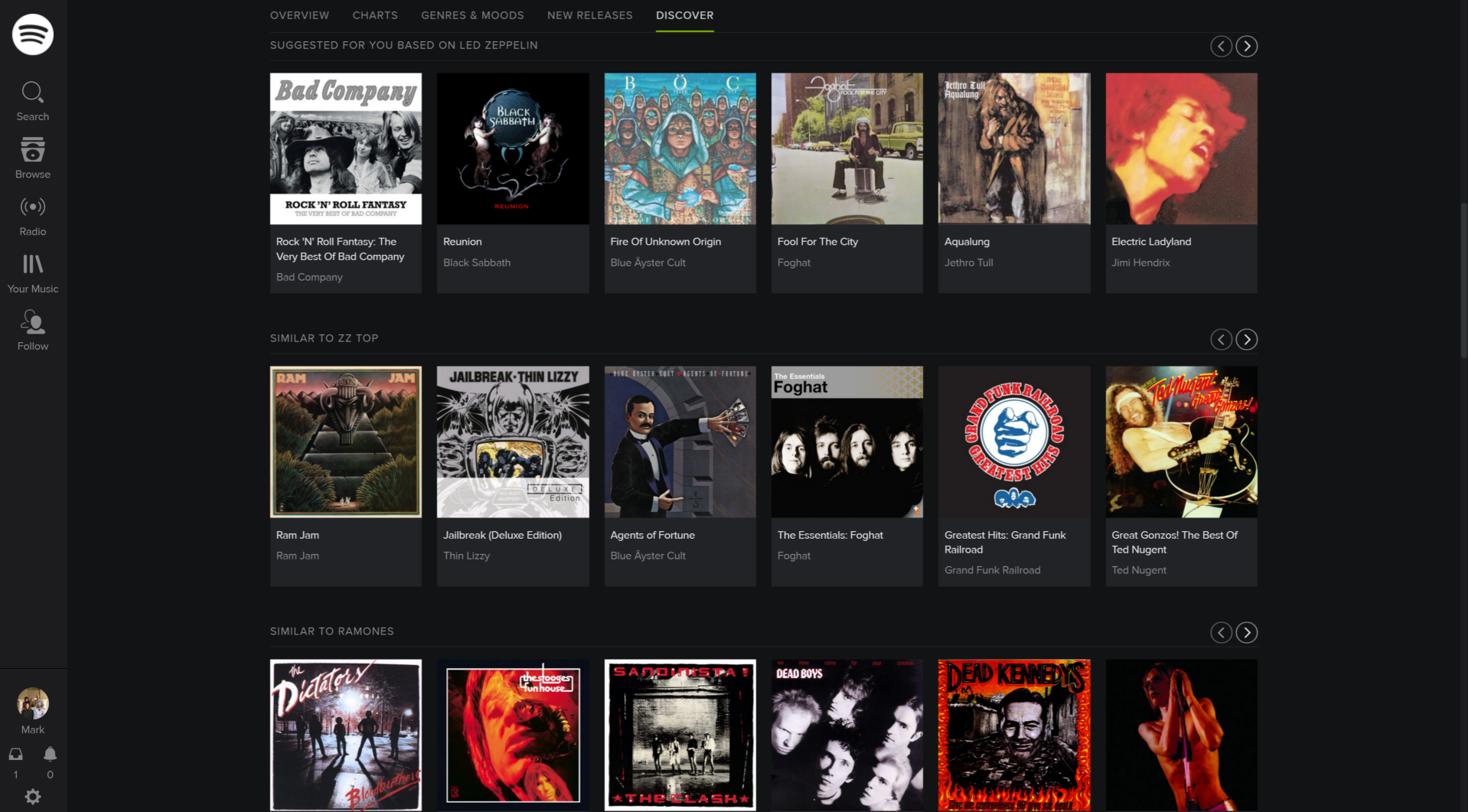 Spotify
Music
Search
[Speaker Notes: Banner/PS may be expensive
Spotify order of magnitude
More advanced
More expensive]
New Teaching & Learning Tech
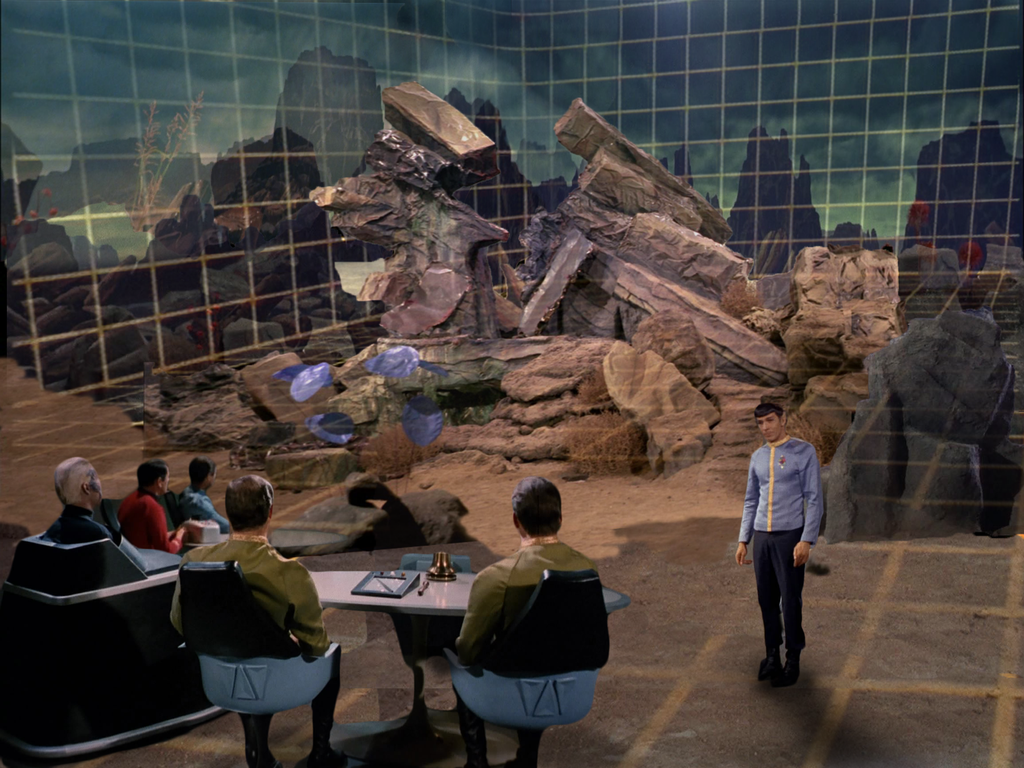 Massive video & image storage
Instantaneous wireless
They want more
Fails tomorrow (e.g. Second Life)
Classroom renos can’t keep up
Tomorrow …
New teaching methods  
In-class student response systems  
Students pay more  
Works today  
Changing demands  
3D printers today
[Speaker Notes: Latest tech in 100 rooms – too much
Pedagogical change = wipe out]
Exponential Research Data Growth
Exponential growth in data:
Sensor network
IoT (Internet of Things)
Dimensions of the problem: 
Store it 
Transmit it
Back it up
Growth in data demand is outpacing Moore’s Law
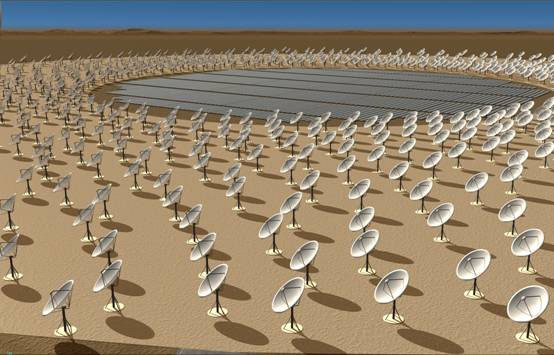 Square Kilometer Array research project will store 1,500 petabytes/year.
[Speaker Notes: 1,500 refrigerators]
Controllable Drivers of Cost Growth
[Speaker Notes: Things you can do something about]
Background
Factors inside the university 
Veiled and protected by:
Myths
Rumours
Assumptions
Culture
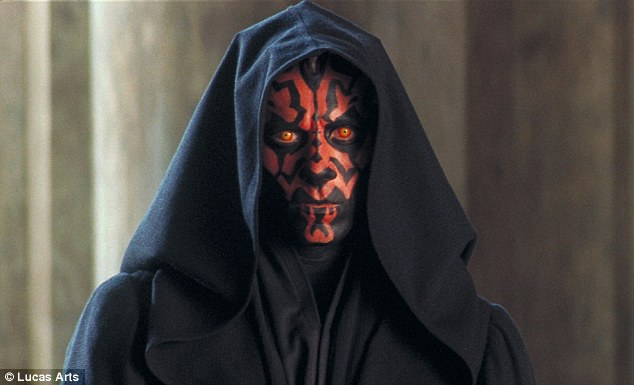 [Speaker Notes: Theory: controllable
Reality: hard to implement controls]
Distributed IT
Independent, isolated, and silo IT groups create:
Expenditures for distributed IT are higher:
Duplication of efforts
Typical rigour and control of IT costs not applied
Ineffective standards
IT not managed by experienced IT leaders
Conflicting technologies
Costs not assessed in a portfolio
Highly risky security incidents
Costs not treated as investments
[Speaker Notes: Silo = high cost model
IRMACS example

Not professional IT mgmt
Can’t move assets
No TCO]
Unmanaged IT
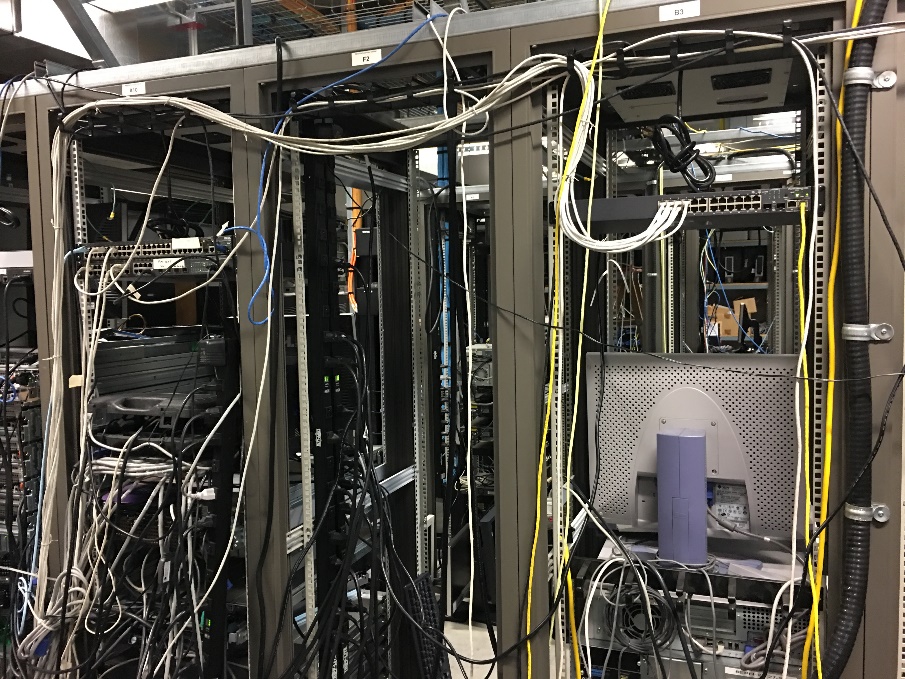 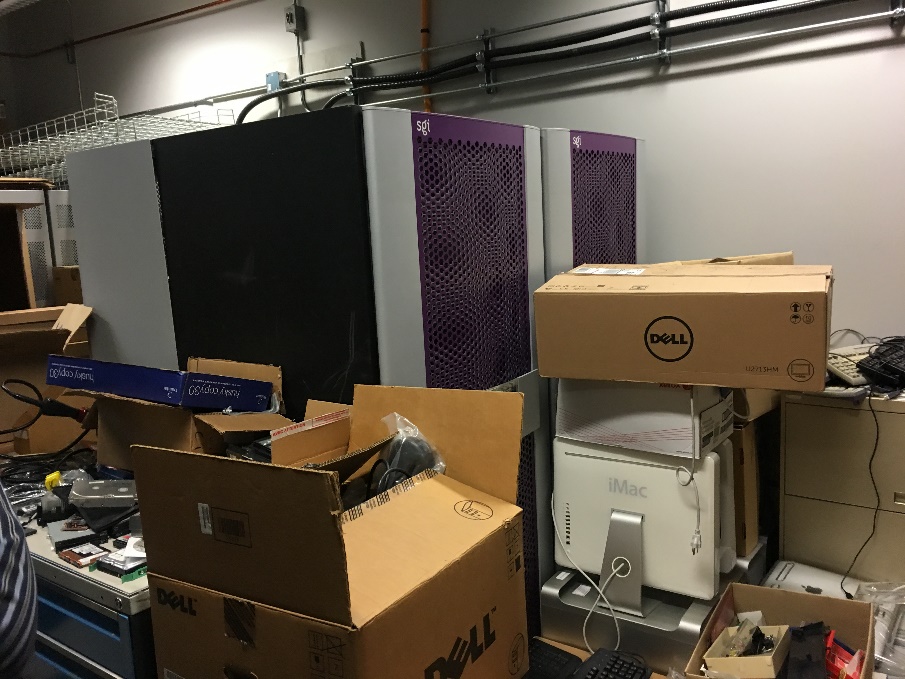 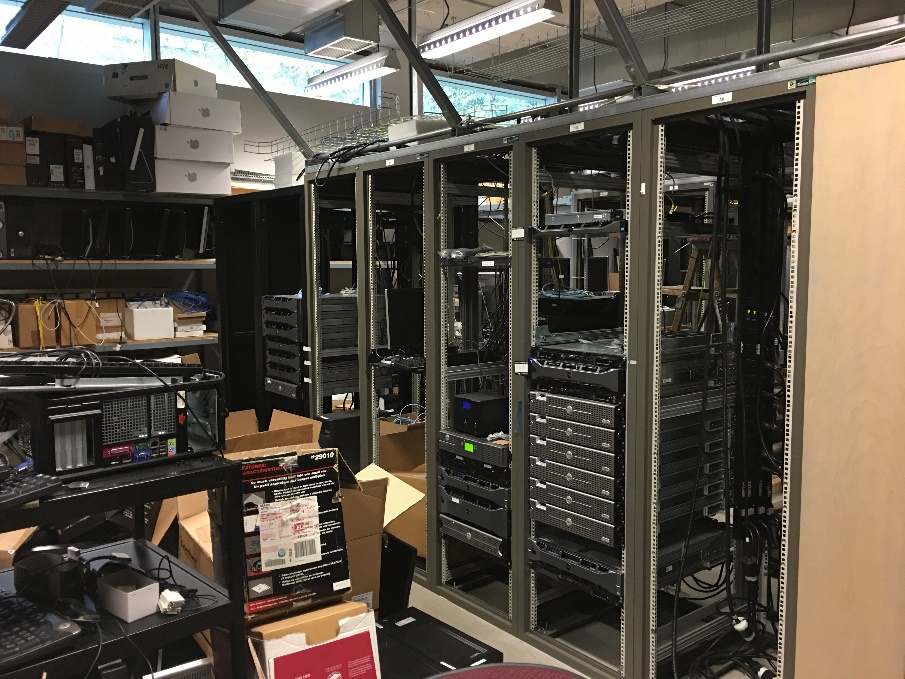 21
[Speaker Notes: Don’t report to CIO
If problem, then CIO]
Redundant Systems
One of each.
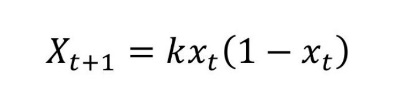 [Speaker Notes: Robert May 1975 – Chaos theory
Appear orderly, but in fact chaotic
Although deterministic, not predictable

Redundancy drive chaos
Chaos = $$
No economy of scale]
Data Integration
Duplication
Redundancy
Inaccuracy
Inconsistency
“Your numbers don’t agree with my numbers. So your numbers are wrong.”
[Speaker Notes: Bad decisions more expensive than
Fixing data problems]
What to Do About It
[Speaker Notes: Think differently about leading IT]
IT is an Investment
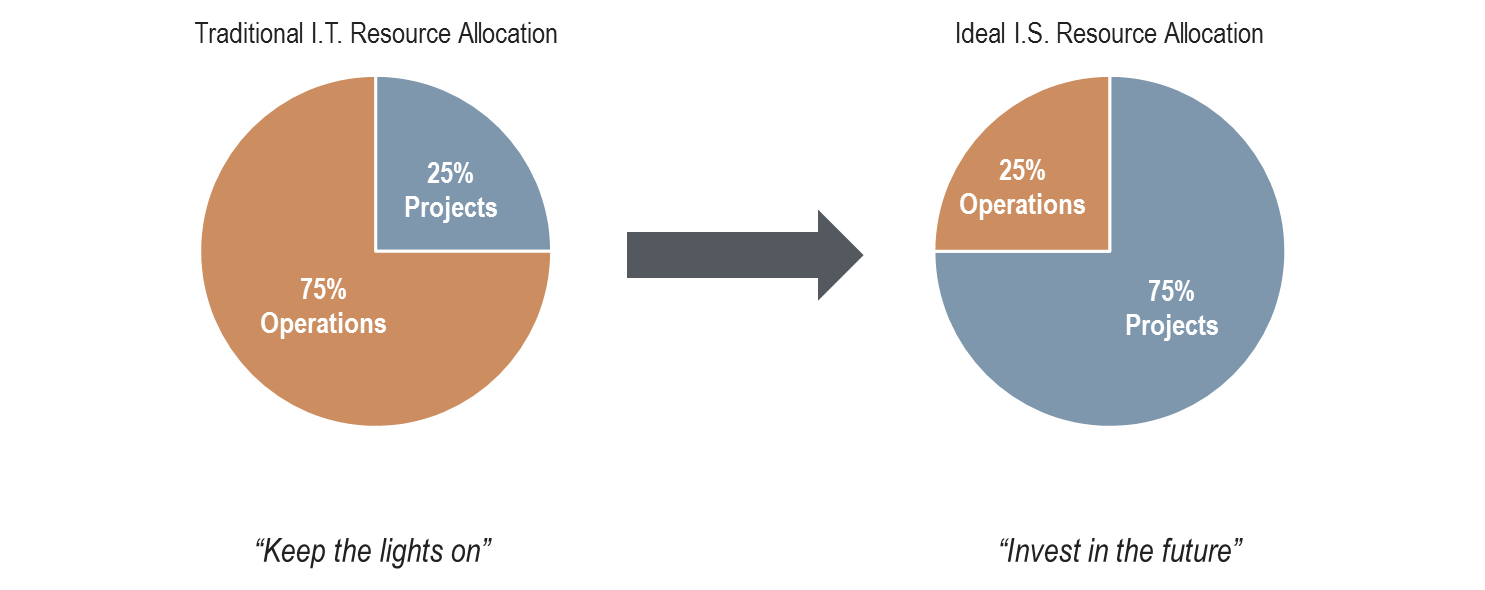 [Speaker Notes: Process vs. project
No change vs. change
Move to projects => Stop stuff]
IT is an Investment
[Speaker Notes: Not about cost
About value]
Shifting to Investments
Cultural shift: stewardship, not governance
Each project is an individual value proposition
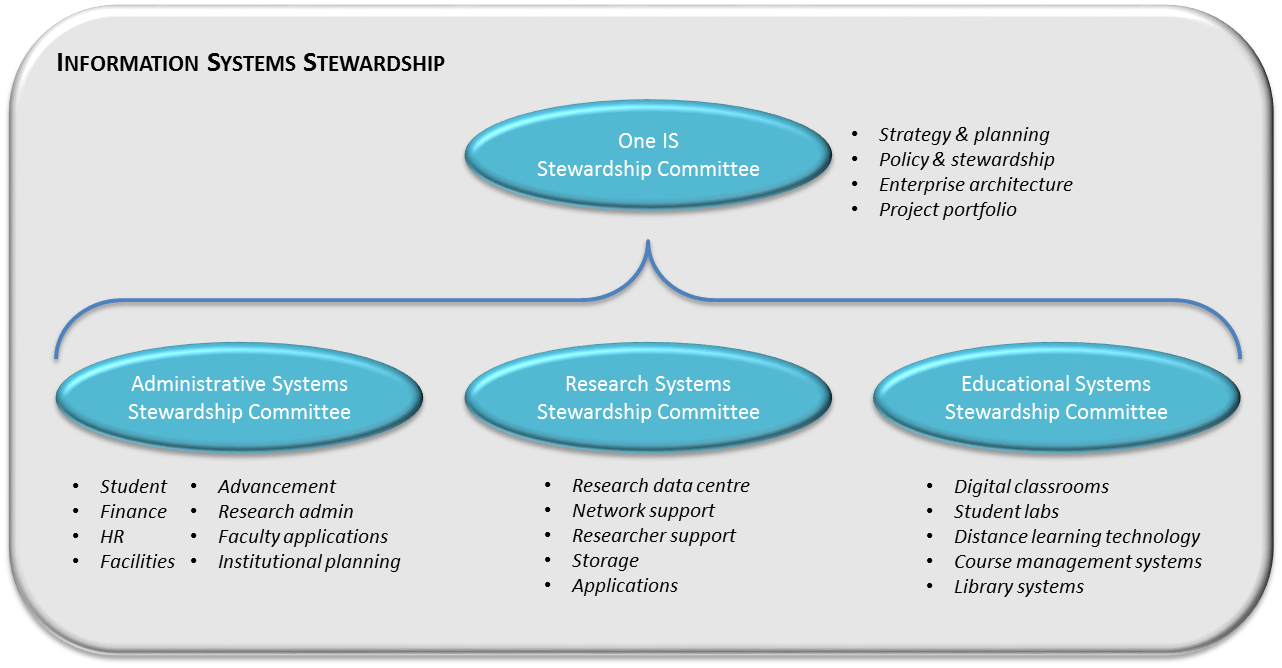 [Speaker Notes: University makes decisions, not IT
IT facilitates
Switzerland]
Shifting to Investments
IT initiatives are investments in the organization’s future
Manage IT initiatives as an investment portfolio
Stewardship committees define criteria for prioritization
[Speaker Notes: Principles focusing on value proposition
Not cost]
Leverage Shared Services
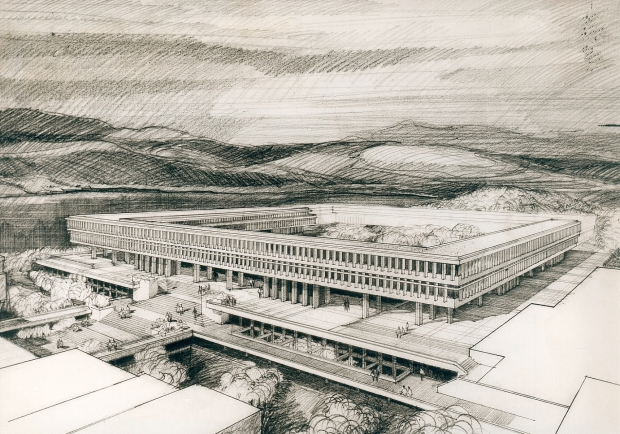 Treat enterprise IT as the on-campus shared service
Leverage and expand institutional collaborations
Create common processes to enable common infrastrucure
[Speaker Notes: Leverage institution, province, & national 

AQ @ SFU
Shared physical space
Brings all together]
Cloud When Prudent
Cloud computing = outsourcing economic model
Requires a careful business case 
Not “cloud first”
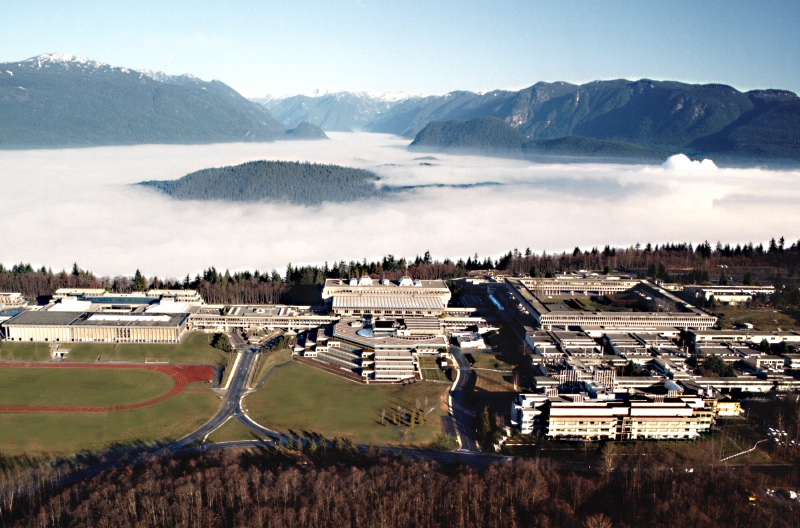 [Speaker Notes: Consumer & provider

SFU above the cloud]
Conclusions
Why & What
One I.S. 
People, Process, Data, & Technology
Integrated
Administration
Processes
Leadership
People investment
Customer service
One I.S.
Stewardship
Project management
Planning
Unified
Research
Computing
Teaching &
Learning
Ecosystem
Process focus
Enterprise architecture
Culture and metrics
[Speaker Notes: Systems behave seamlessly
Staff behave seamlessly
Strat plan = left]